Word of the Day
Summer Term 2022
Week 29 – 2nd May 2022
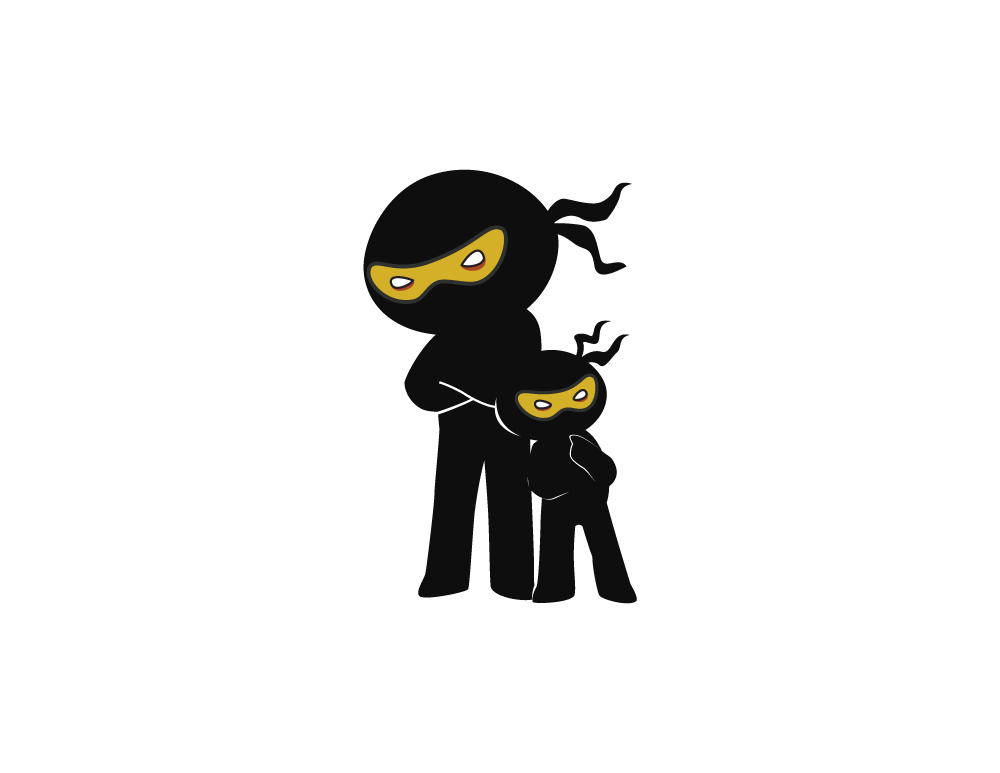 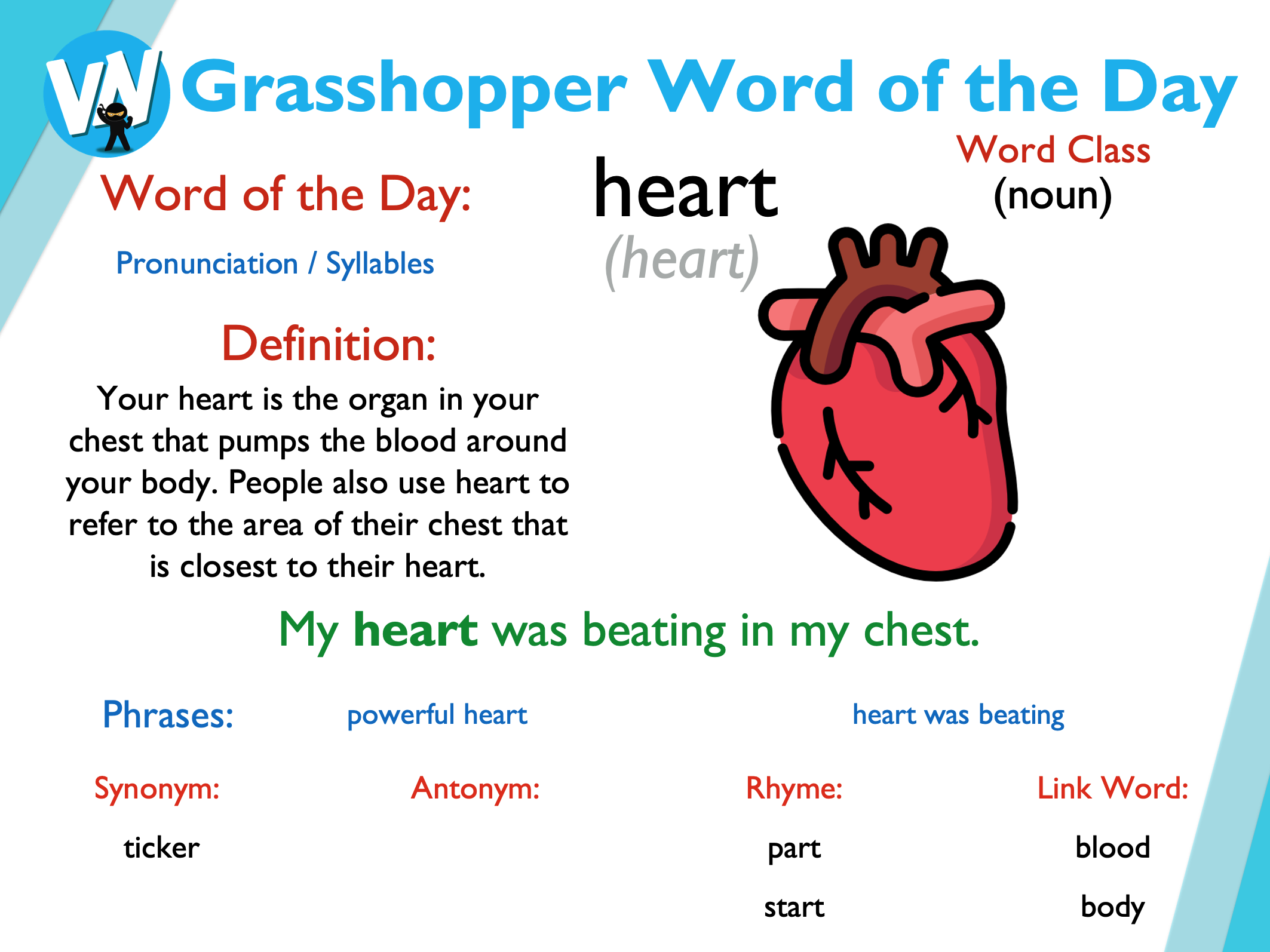 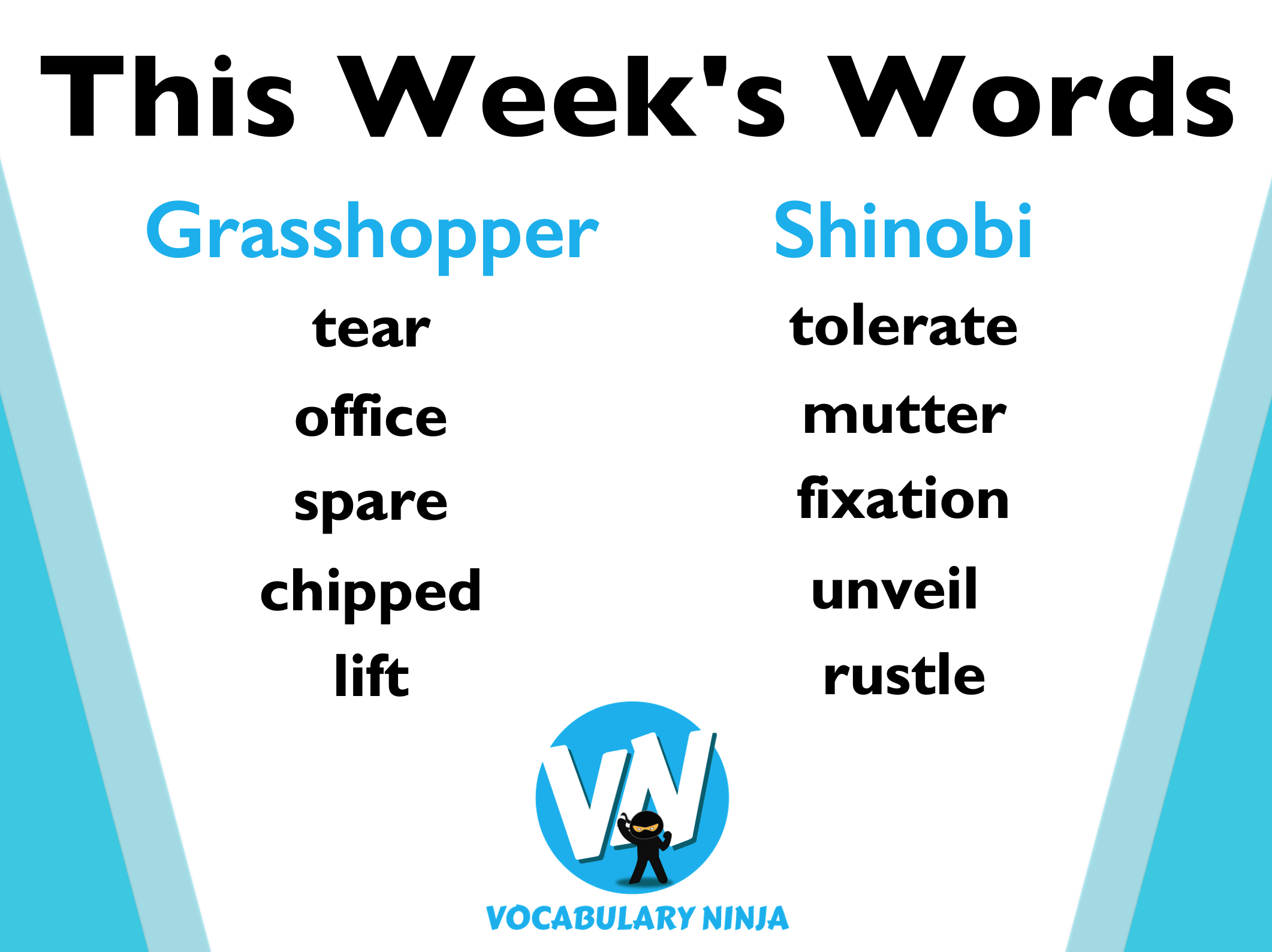 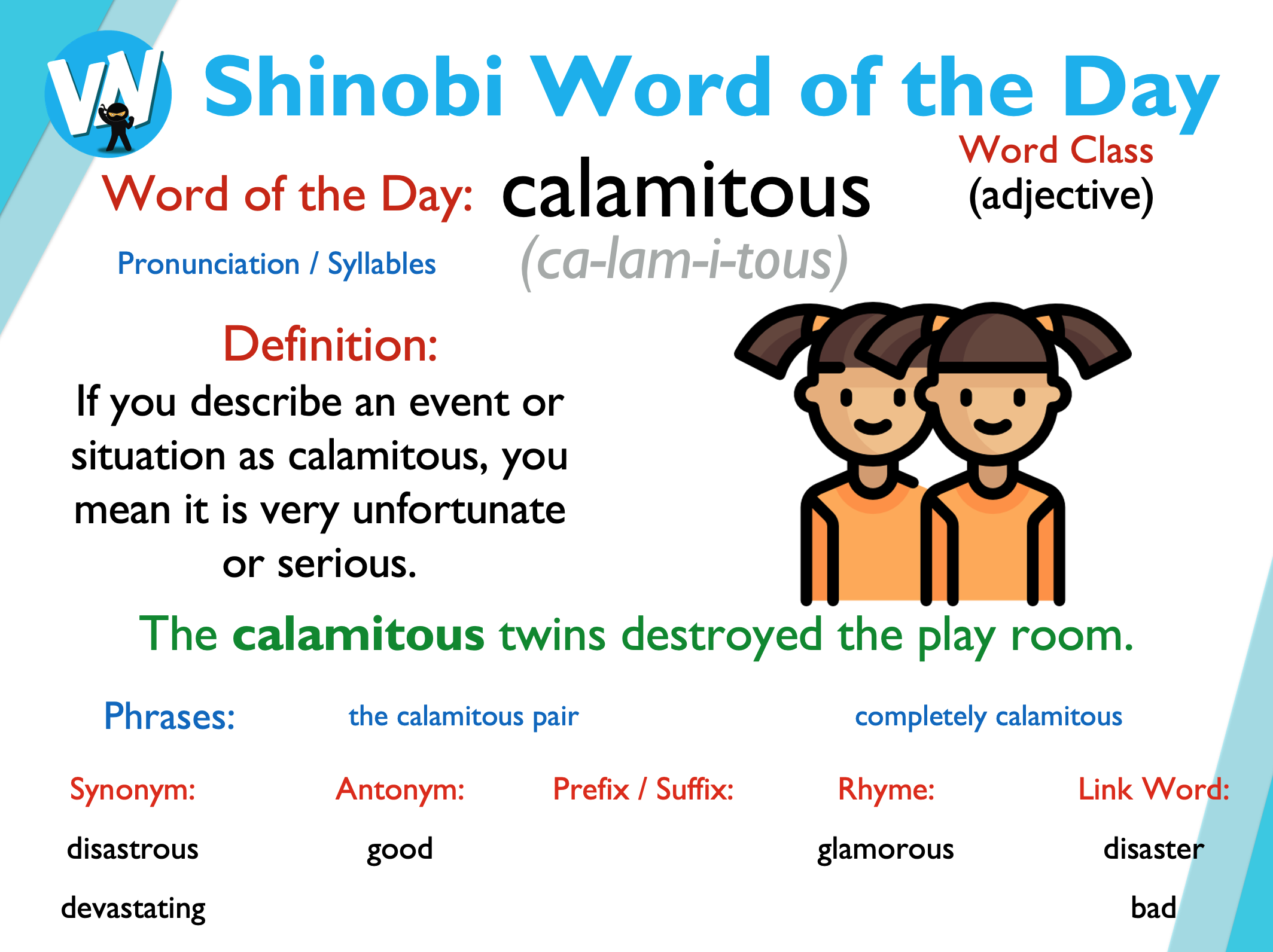 'Words unlock the doors to a world of understanding...'
This Week's Words
Shinobi
Grasshopper
creak
buy
update
slice
monitor
mix
burn
intense
erode
sell
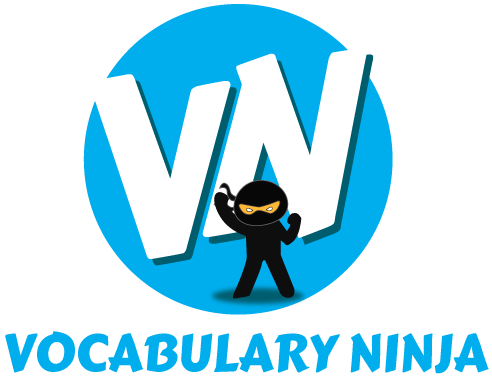 Grasshopper (Tier 1)
buy
slice
mix
burn
sell
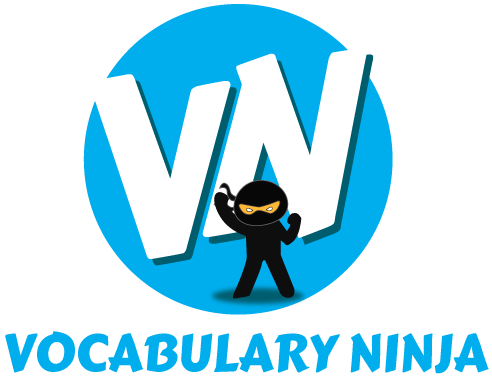 Shinobi (Tier 2)
creak
update
monitor
intense
erode
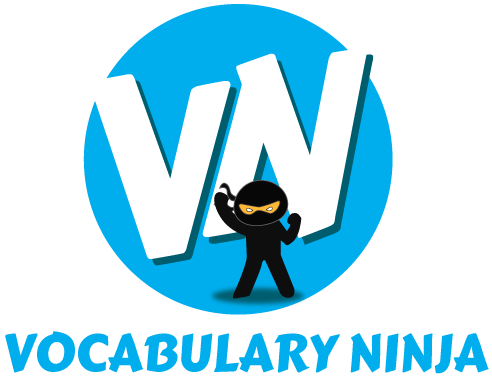 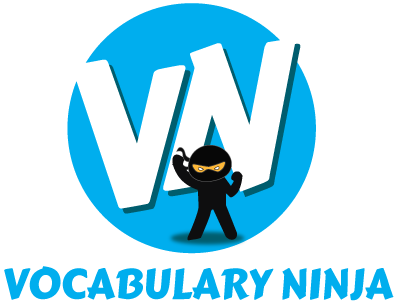 Grasshopper Word of the Day
Word Class
buy
Word of the Day:
(verb)
(buy)
Pronunciation / Syllables
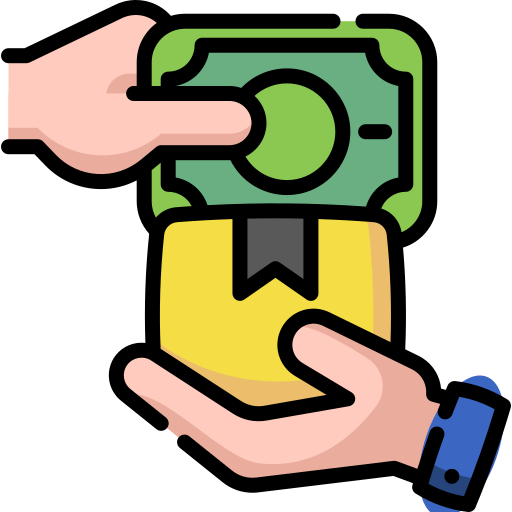 Definition:
If you buy something, you obtain it by paying money for it.
Alina went to buy some cookies from the shop.
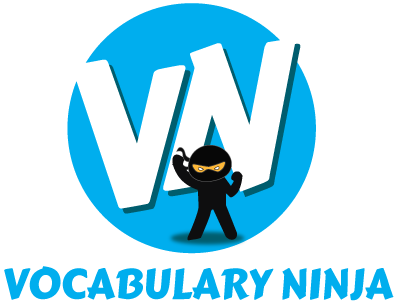 Grasshopper Word of the Day
Word Class
slice
Word of the Day:
(verb / noun)
(slice)
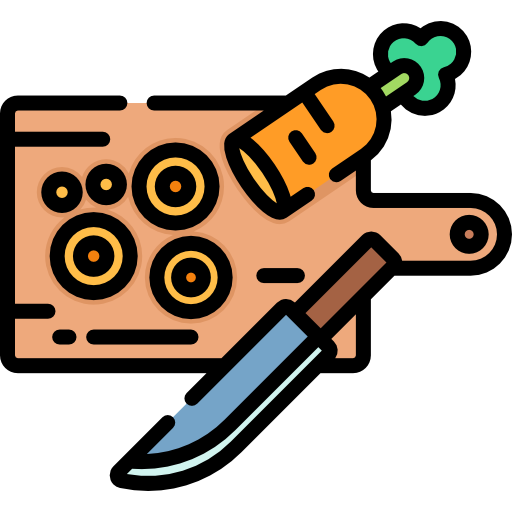 Pronunciation / Syllables
Definition:
If you slice bread, meat, fruit, or other food, you cut it into thin pieces.
Amir sliced the carrots ready for the soup.
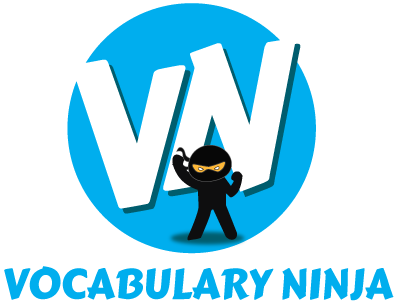 Grasshopper Word of the Day
Word Class
mix
Word of the Day:
(verb / noun)
(mix)
Pronunciation / Syllables
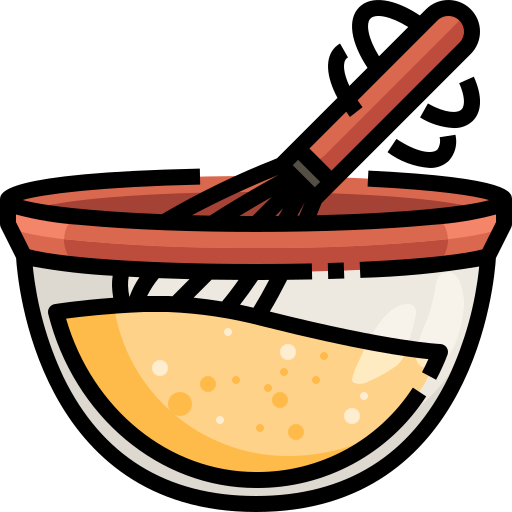 Definition:
If two substances mix or if you mix one substance with another, you stir or shake them together, or combine them in some other way, so that they become a single substance.
Amelia mixed the flour with the eggs, milk and butter.
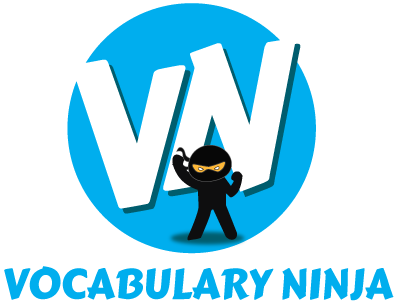 Grasshopper Word of the Day
Word Class
burn
Word of the Day:
(verb / noun)
(burn)
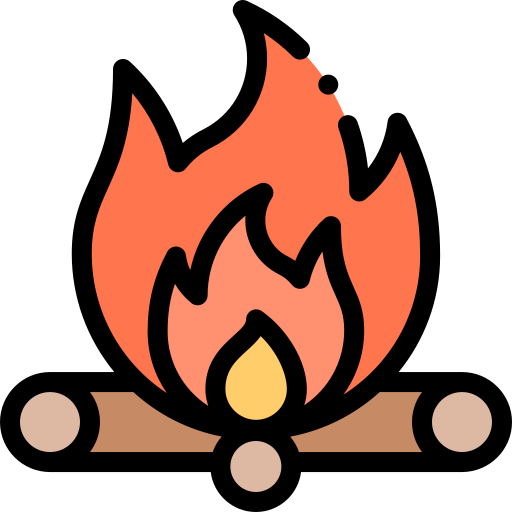 Pronunciation / Syllables
Definition:
If you burn something, you destroy or damage it with fire.
The fire will burn you, if you move too close to it.
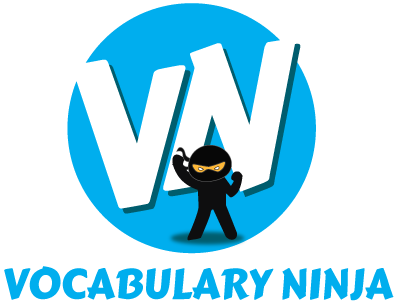 Grasshopper Word of the Day
Word Class
sell
Word of the Day:
(verb)
(sell)
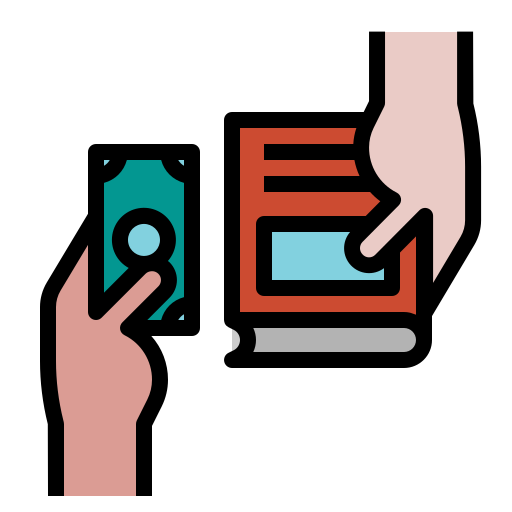 Pronunciation / Syllables
Definition:
If you sell something that you own, you let someone have it in return for money.
Christina was selling her old reading books.
Shinobi Word of the Day
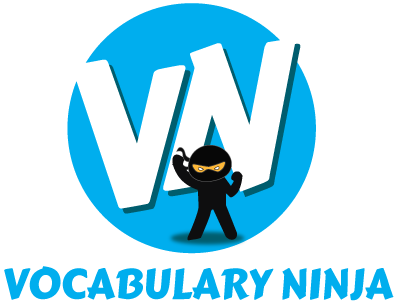 Word Class
creak
Word of the Day:
(verb / noun)
(creak)
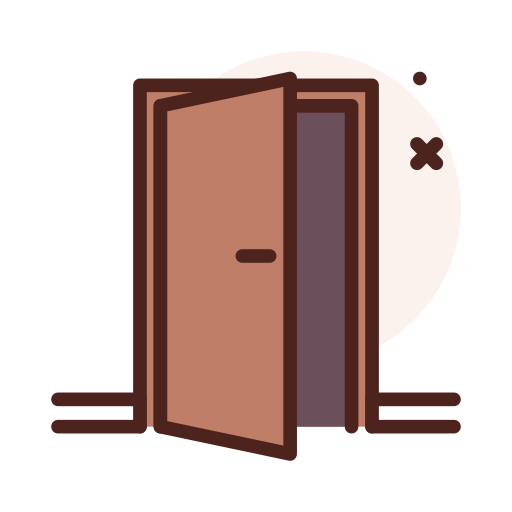 Pronunciation / Syllables
Definition:
If something creaks, it makes a short, high-pitched sound when it moves.
The wooden door creaked as it slowly opened.
Shinobi Word of the Day
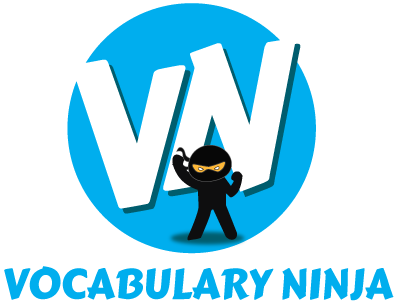 Word Class
update
Word of the Day:
(verb / noun)
(up-date)
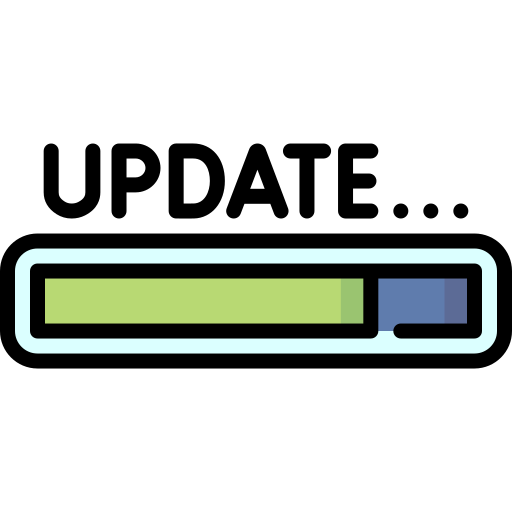 Pronunciation / Syllables
Definition:
If you update someone on a situation, you tell them the latest developments in that situation.
We all received an update about the school trip to London.
Shinobi Word of the Day
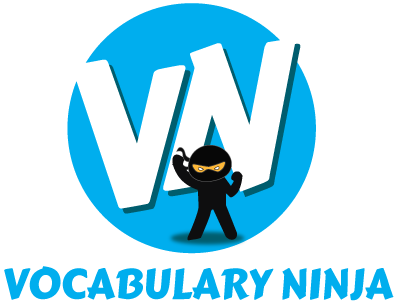 Word Class
monitor
Word of the Day:
(verb)
(mon-i-tor)
Pronunciation / Syllables
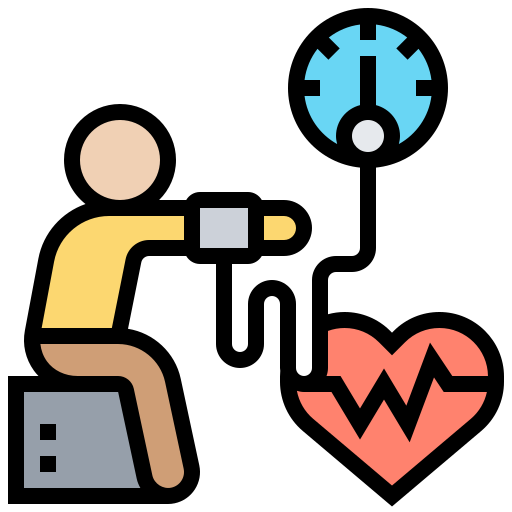 Definition:
If you monitor something, you regularly check its development or progress, and sometimes comment on it.
In science, we monitored our heart rates.
Shinobi Word of the Day
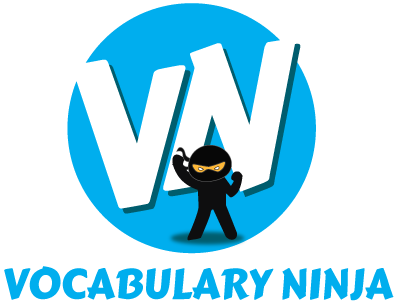 Word Class
intense
Word of the Day:
(adjective)
(in-tense)
Pronunciation / Syllables
Definition:
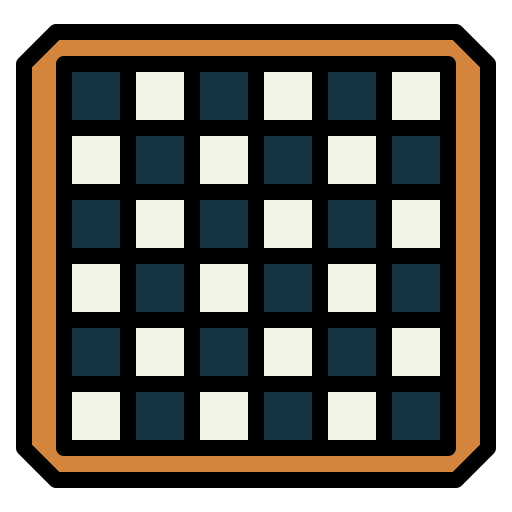 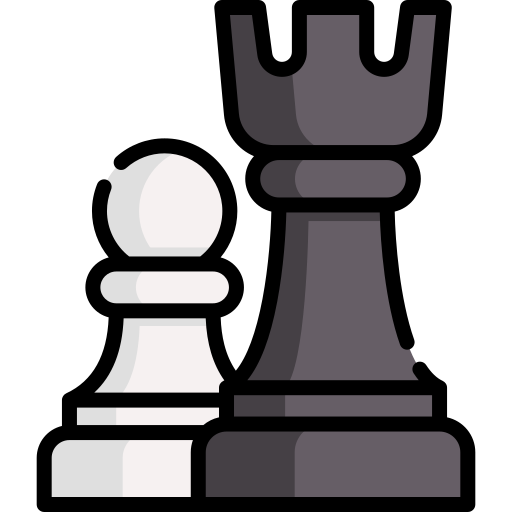 If you describe an activity as intense, you mean that it is very serious and concentrated, and often involves doing a great deal in a short time.
It became an intense game of chess.
Shinobi Word of the Day
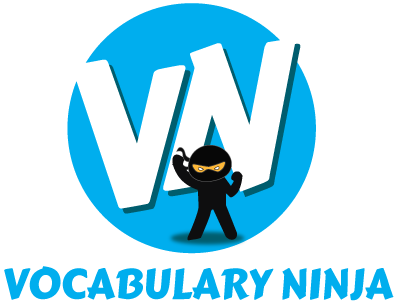 Word Class
erode
Word of the Day:
(verb)
(e-rode)
Pronunciation / Syllables
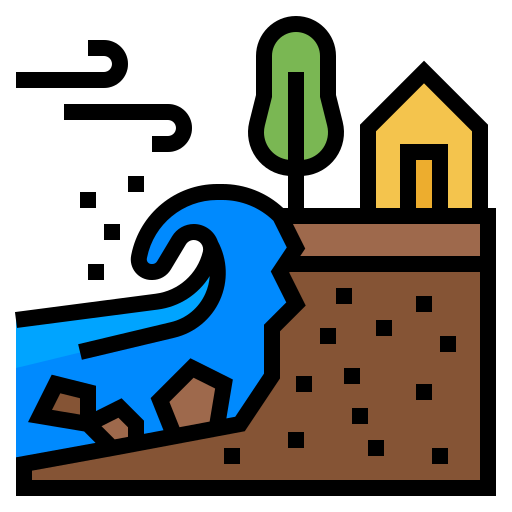 Definition:
To grind or wear down or away or become ground or worn down or away.
The sea was eroding the local coastline.
Vocabulary Laboratory
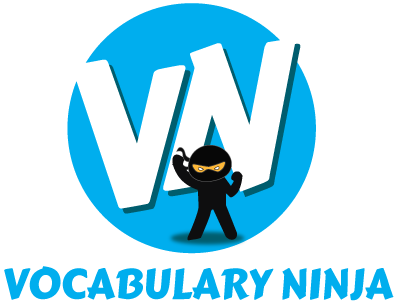 Describe / Definition:
Use it in a sentence:
Focus Word (write below):
Word Class:
Draw your sentence:
Vocabulary Visualiser
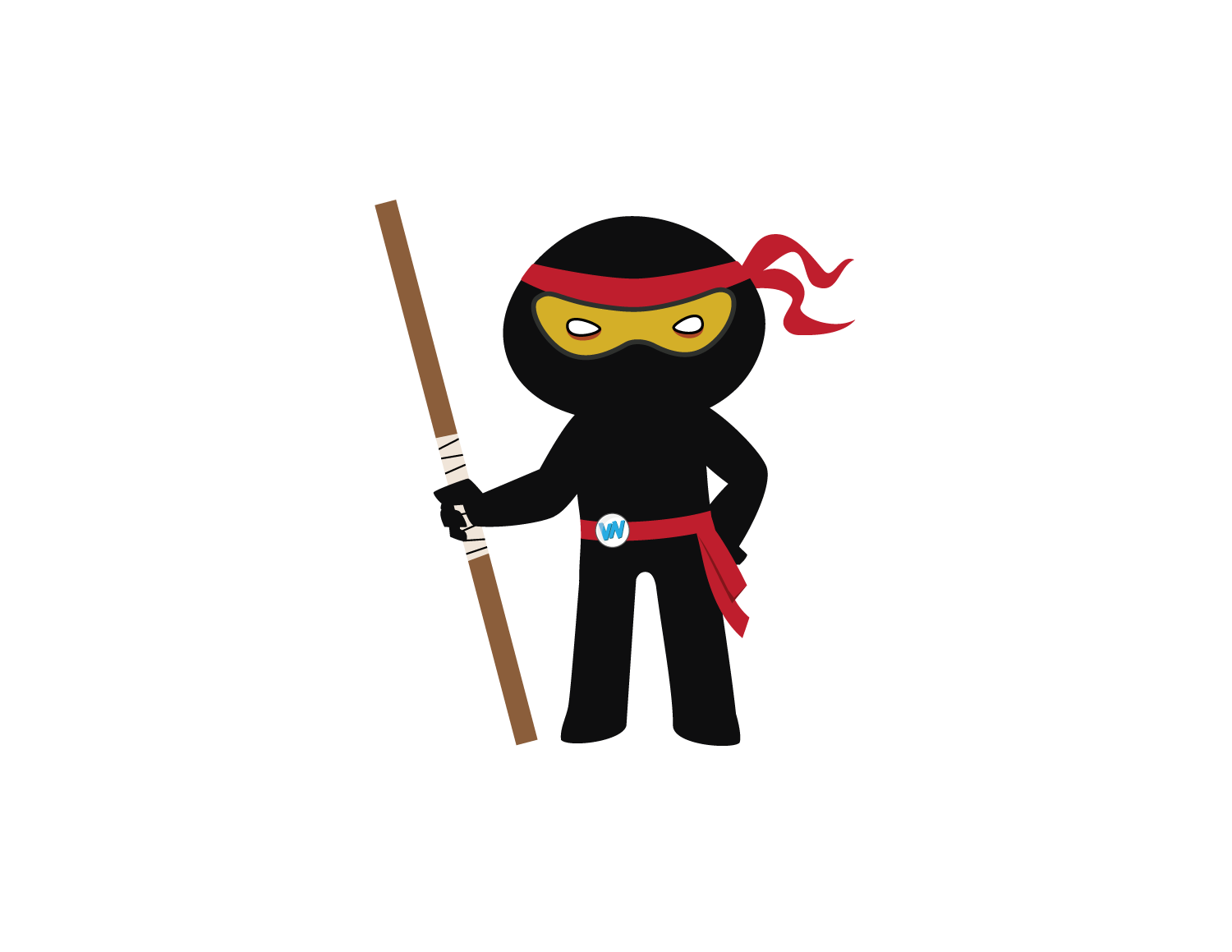 Draw the Grasshopper words and bring them to life.
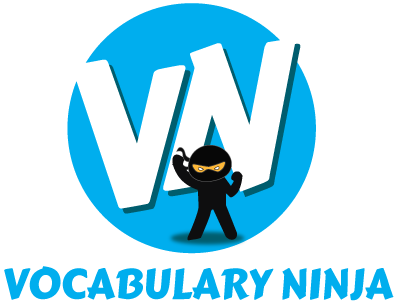 Vocabulary Visualiser
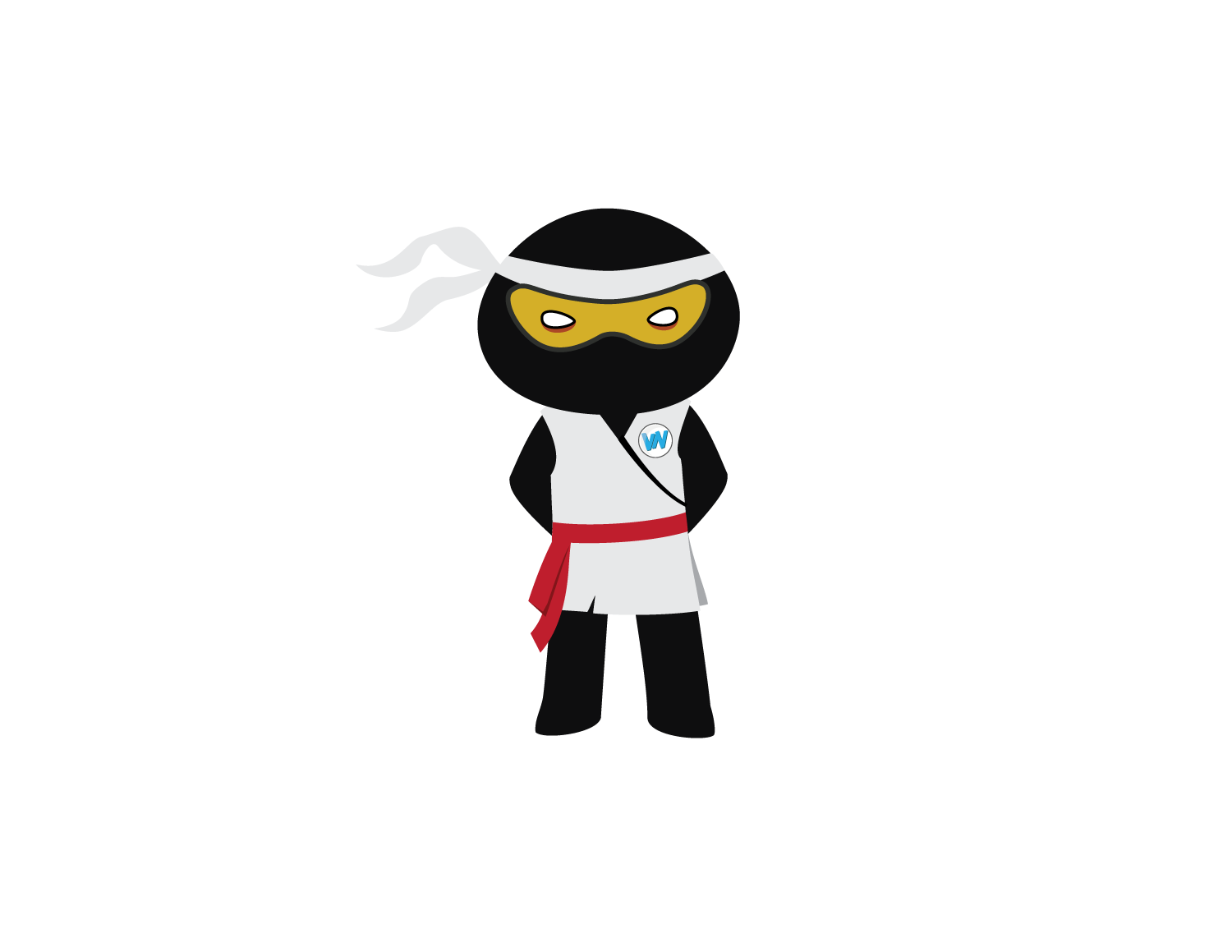 Draw the Shinobi words and bring them to life.
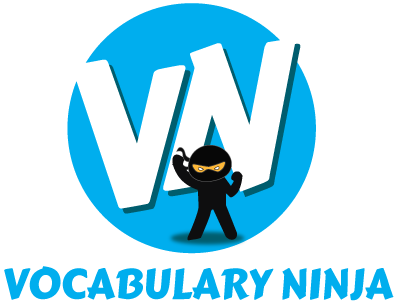 Matching Meanings
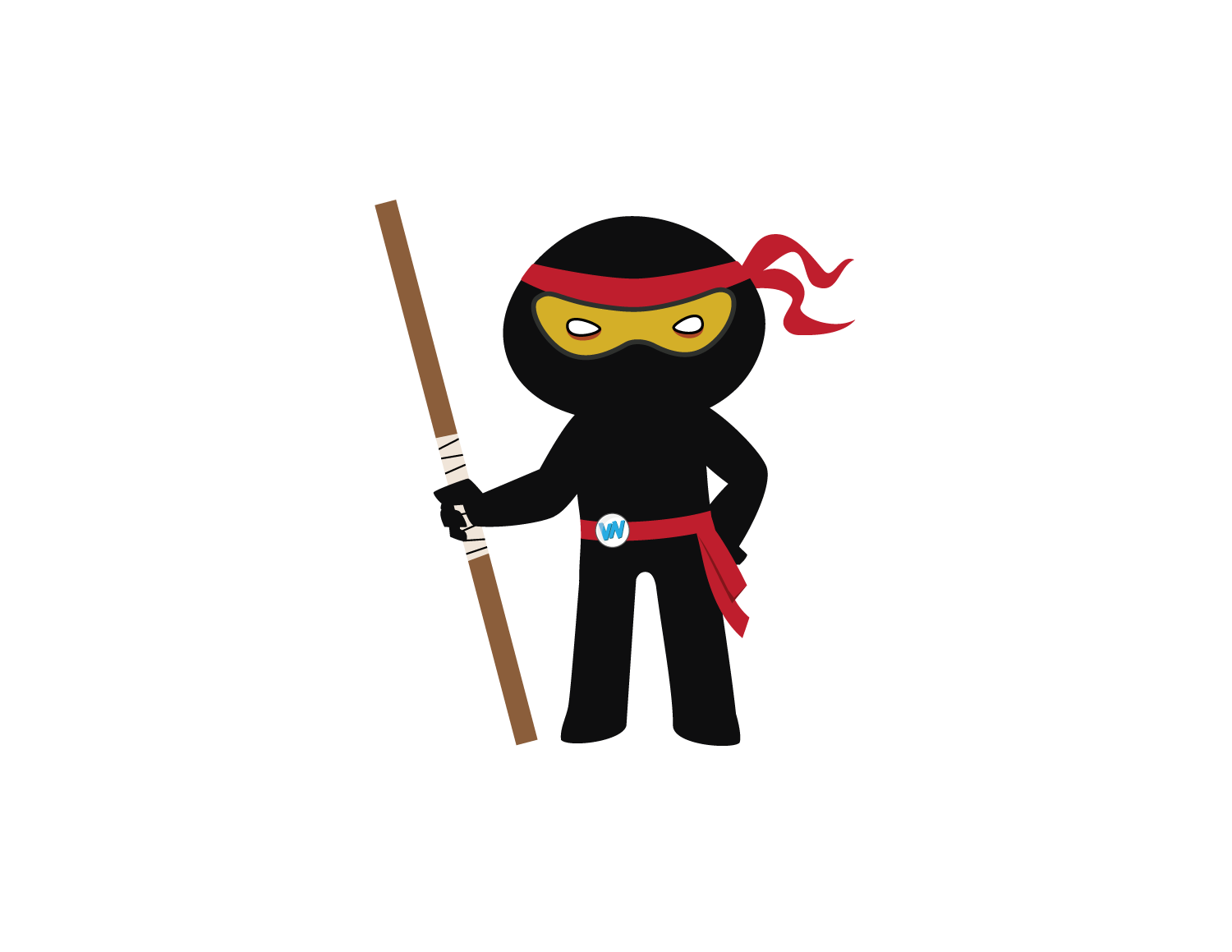 Draw lines from the Grasshopper words to their definitions.
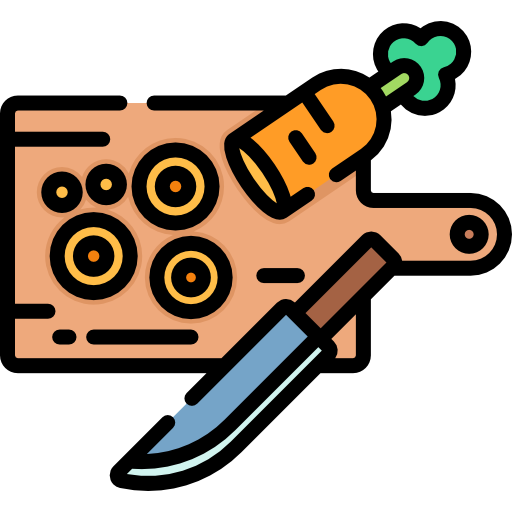 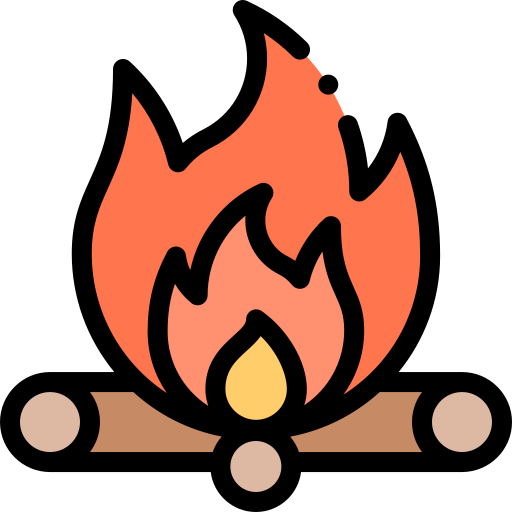 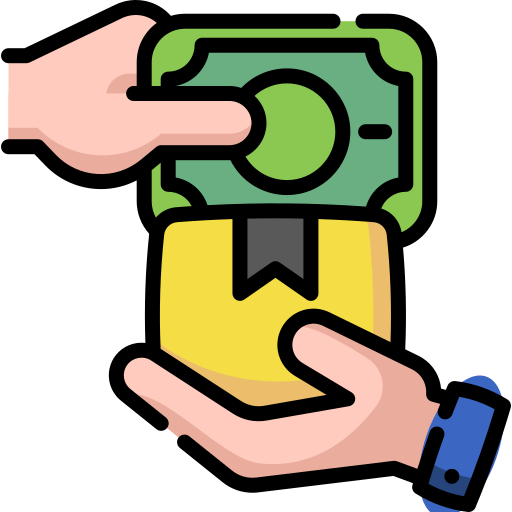 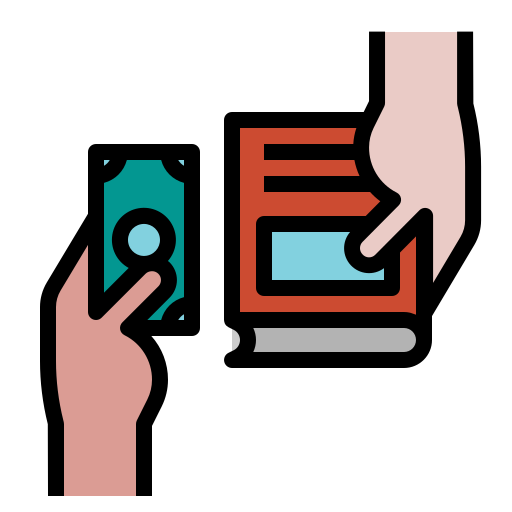 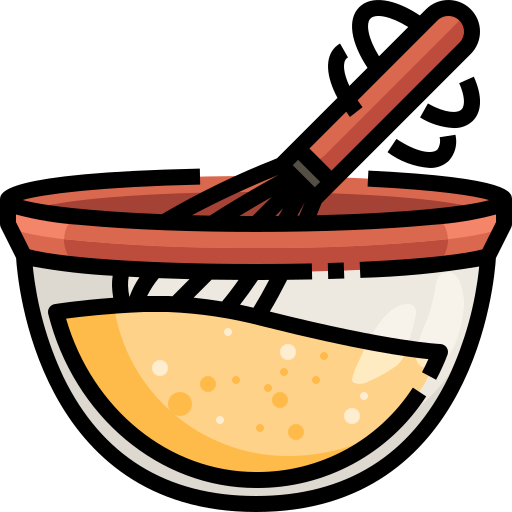 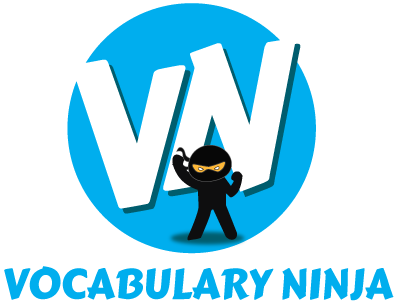 Matching Meanings
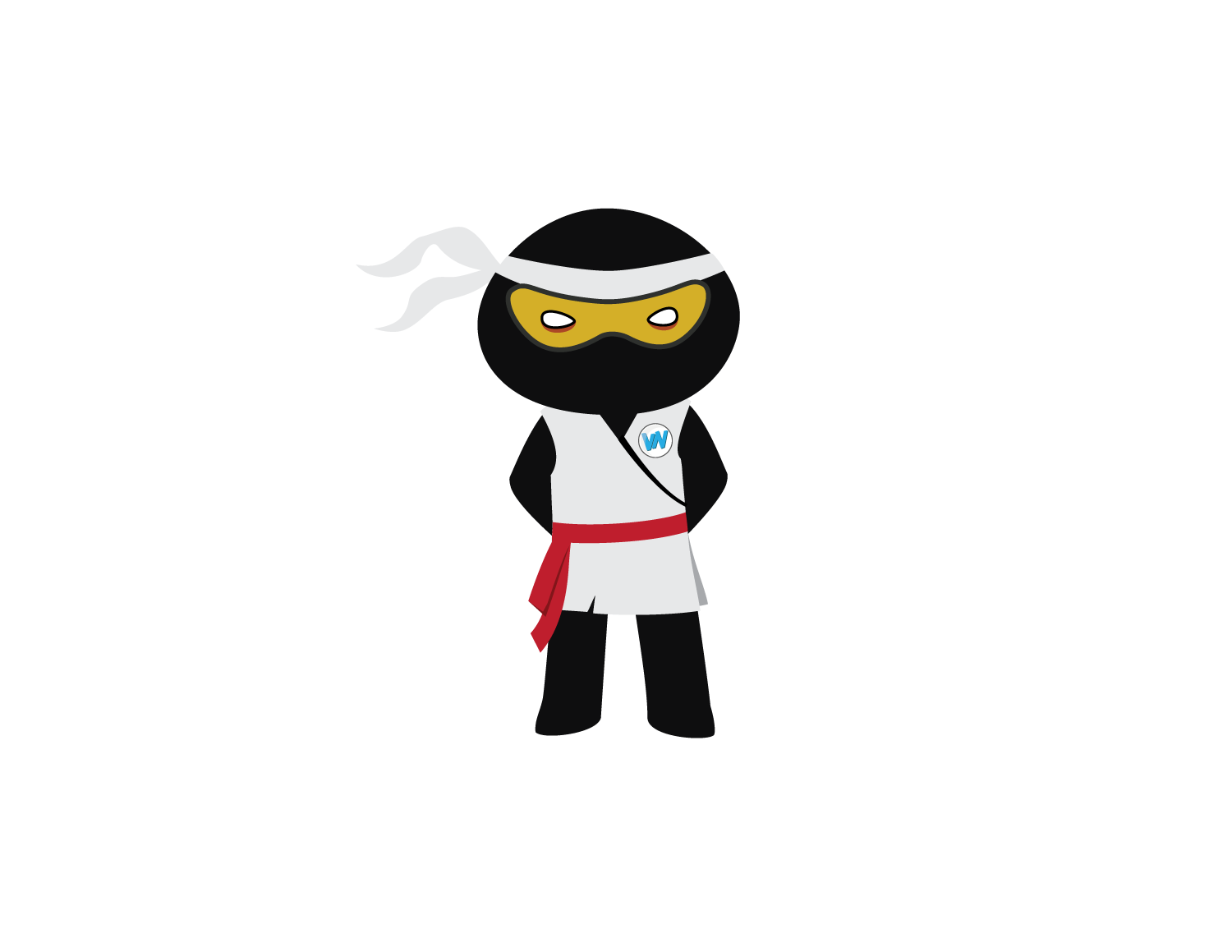 Draw lines from the Shinobi words to their definitions.
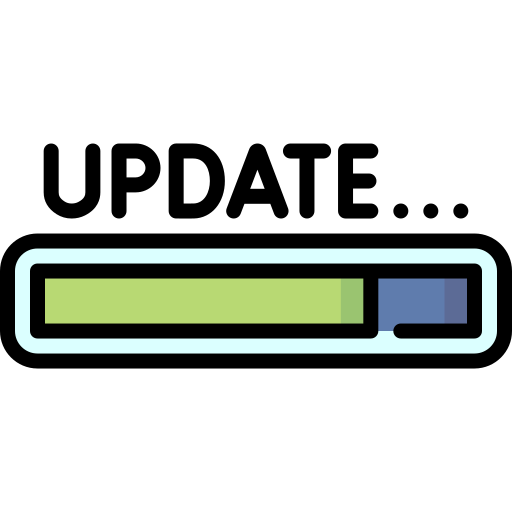 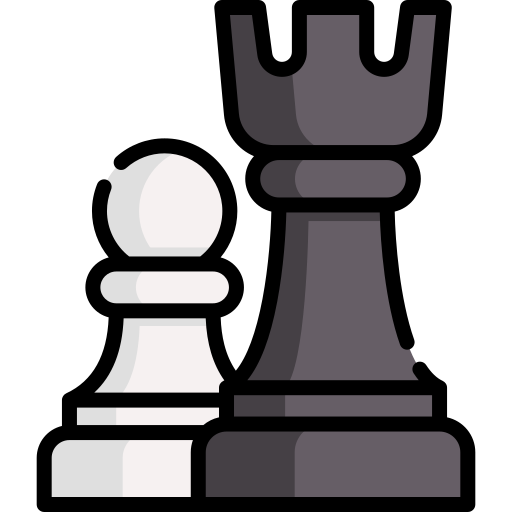 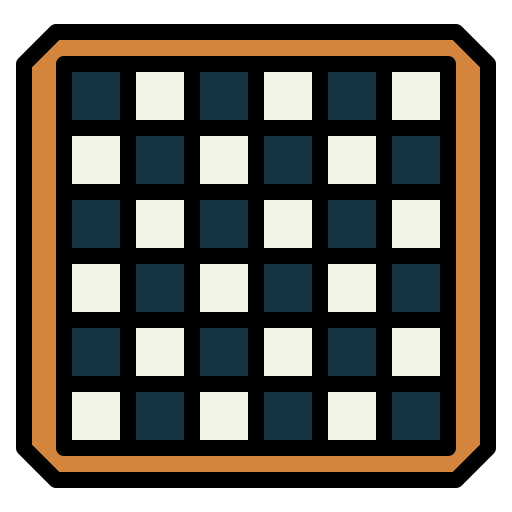 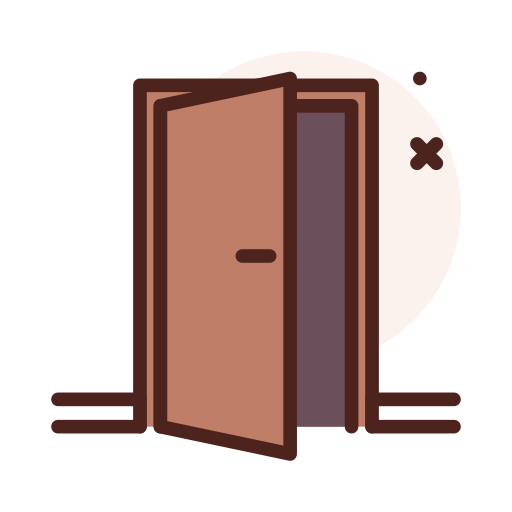 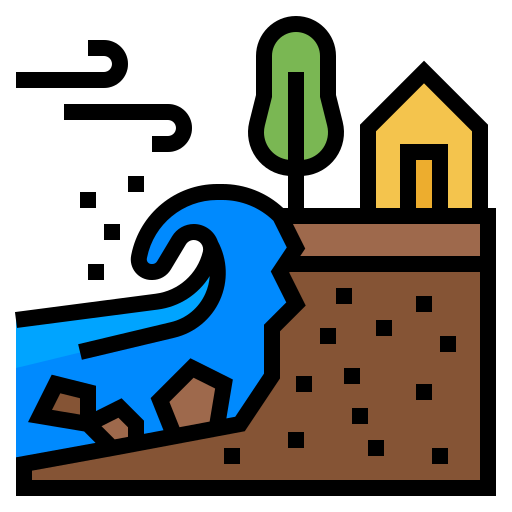 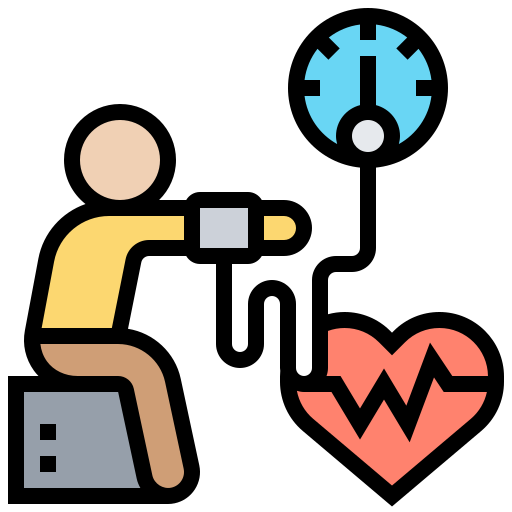 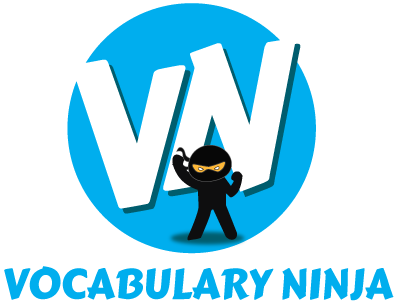 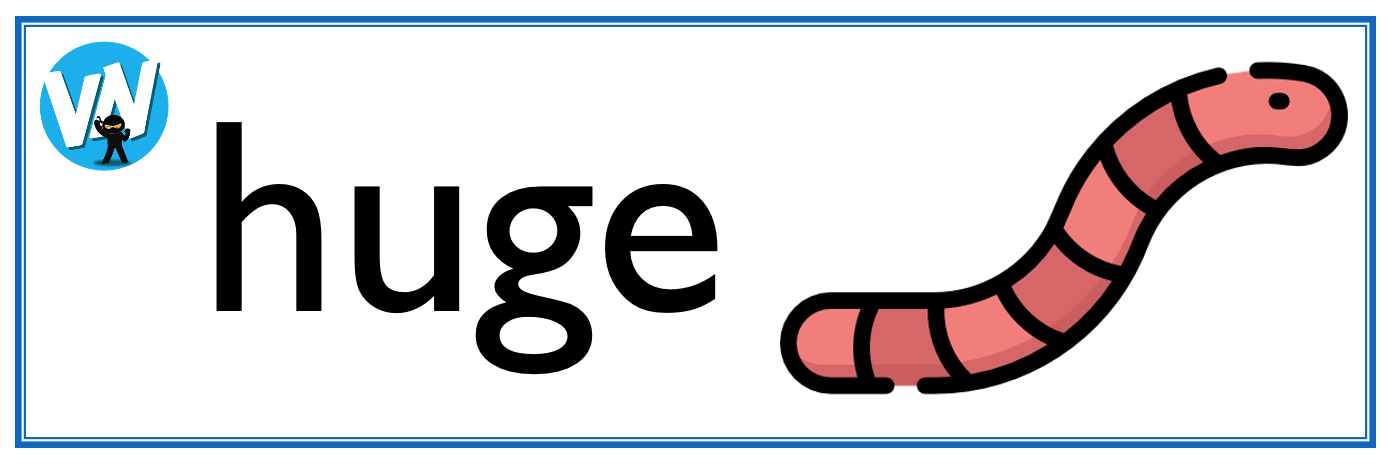 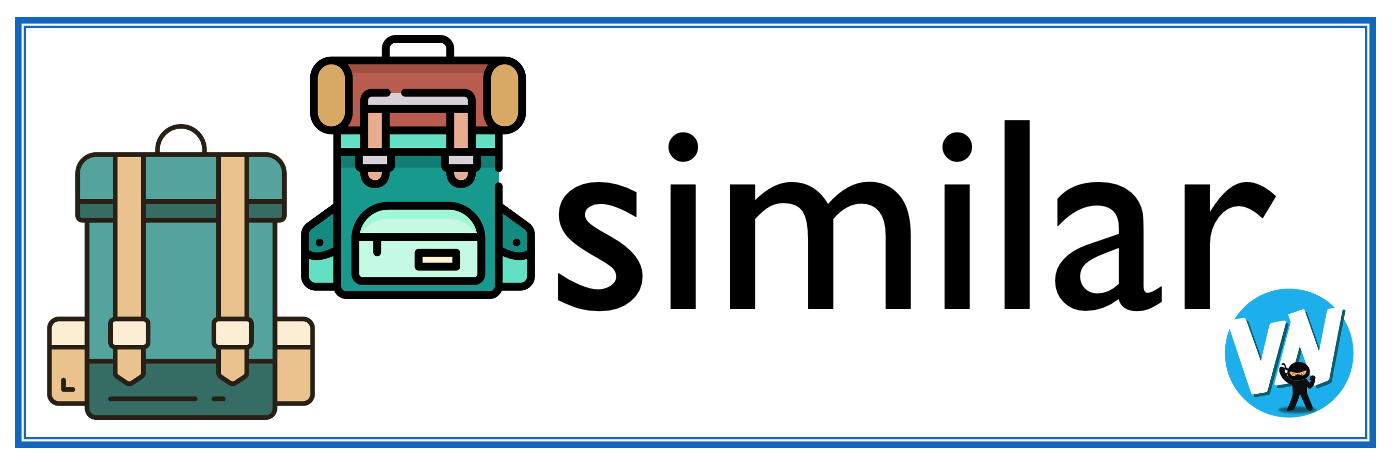 Display Slips
The following slides are for classroom display. As you teach each Word of the Day, words can be displayed in the classroom to enable pupils to use the taught vocabulary in an independent manner.
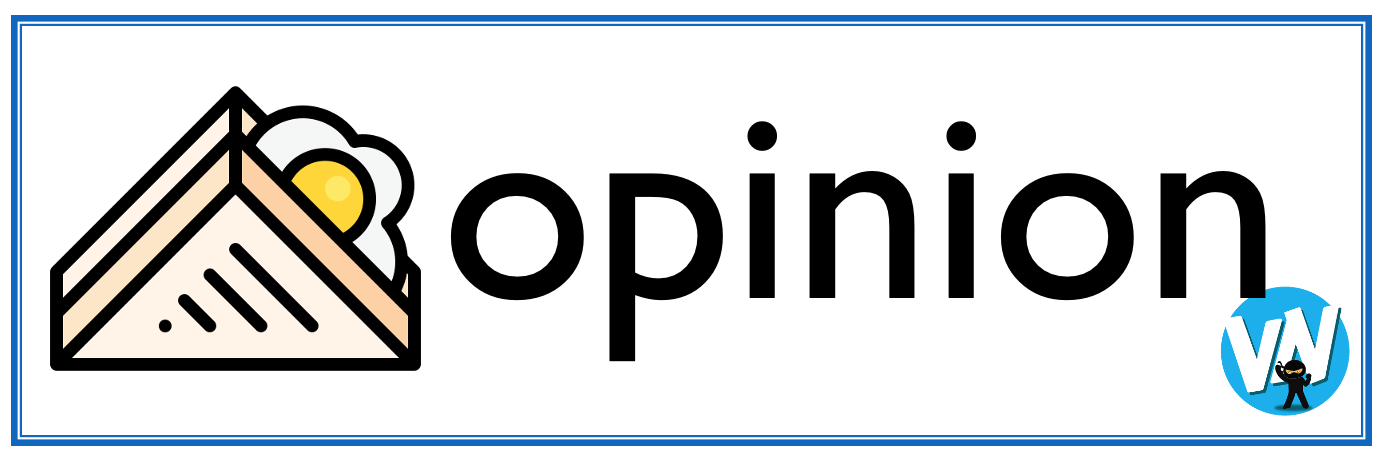 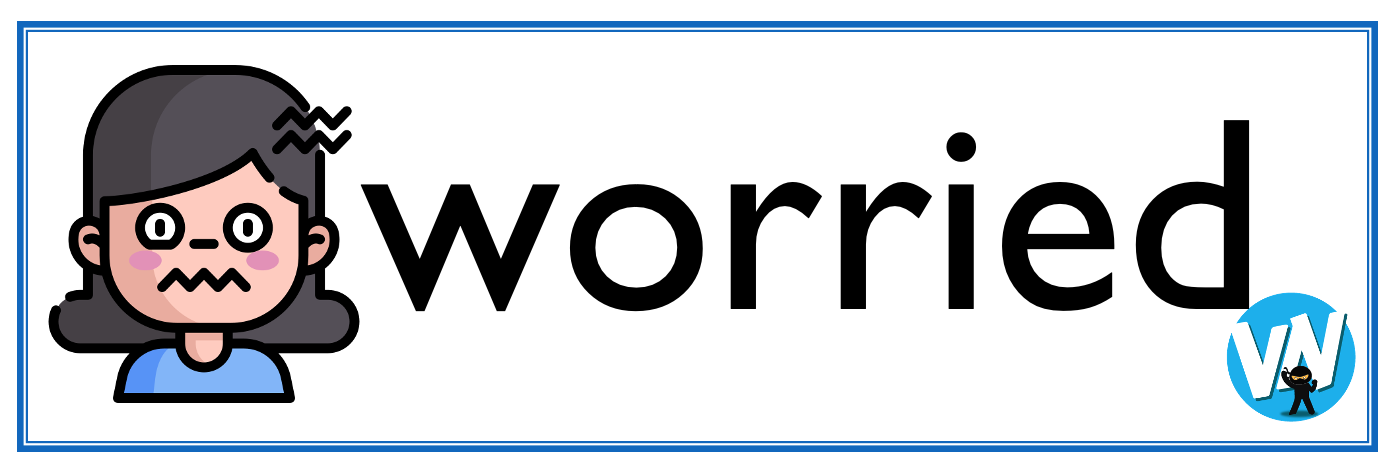 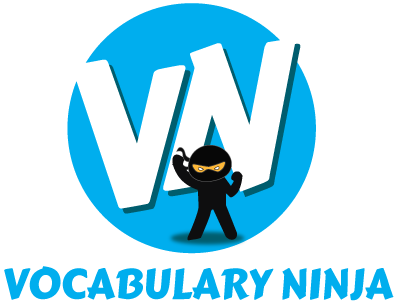 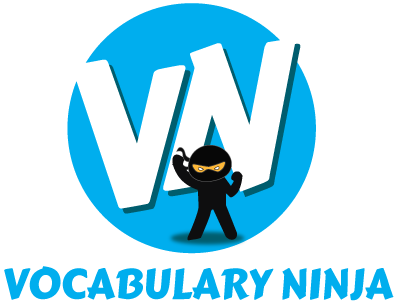 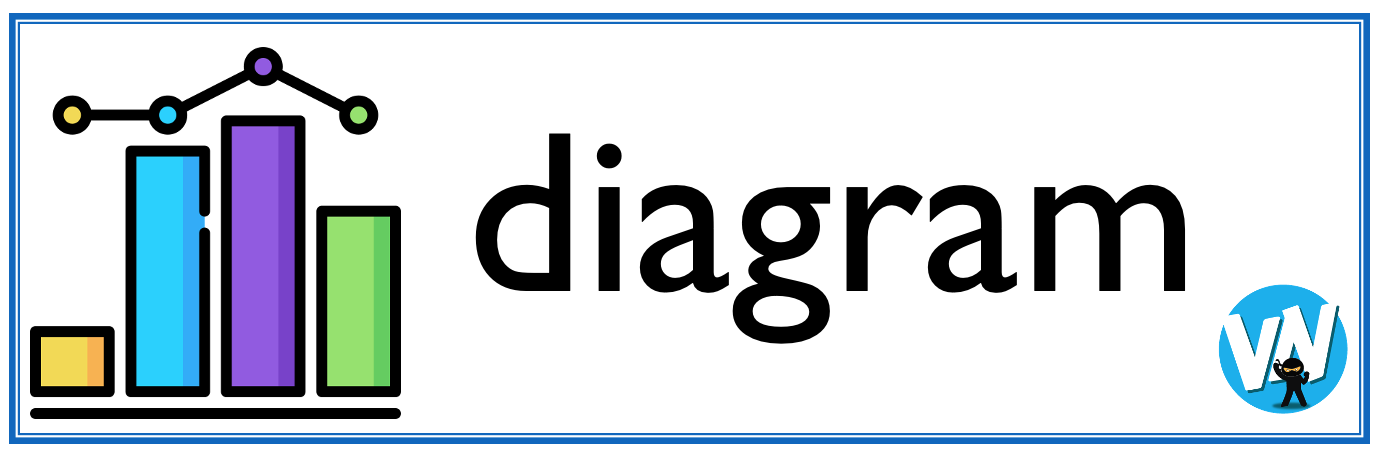 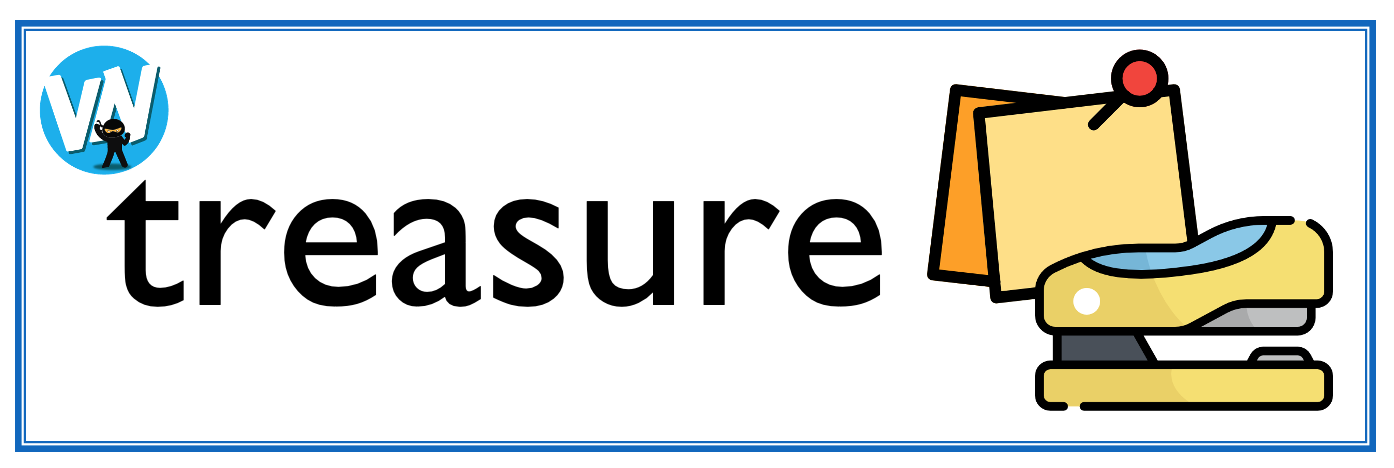 buy
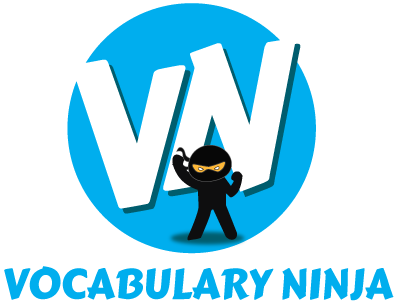 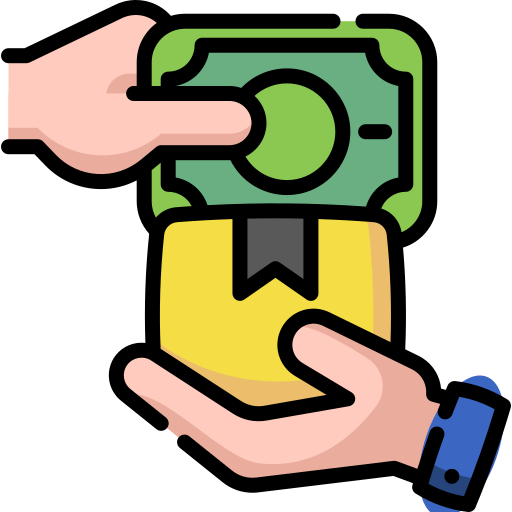 slice
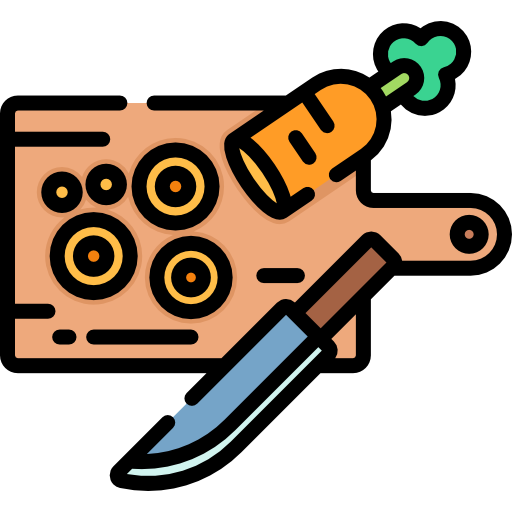 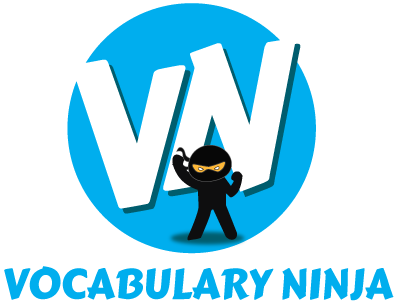 mix
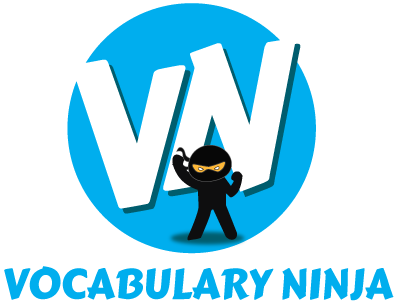 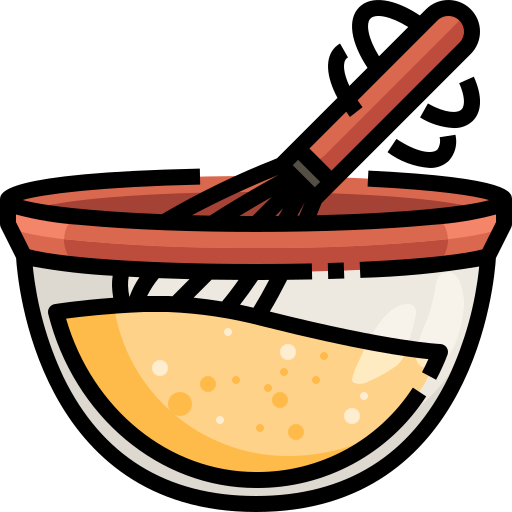 burn
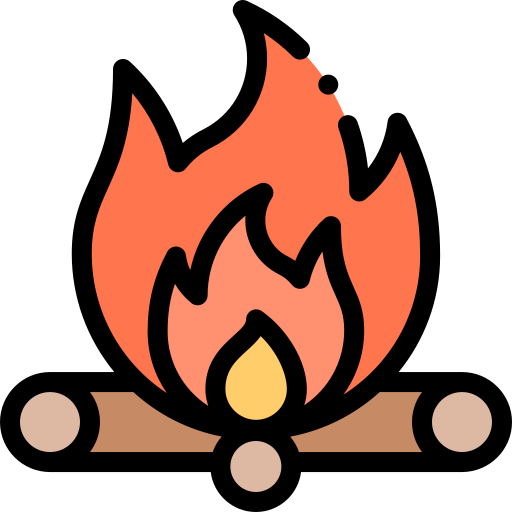 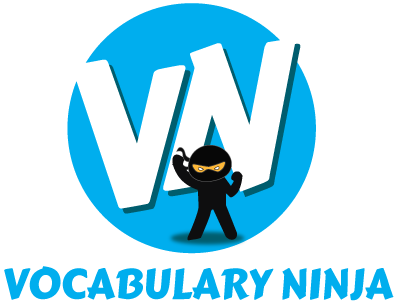 sell
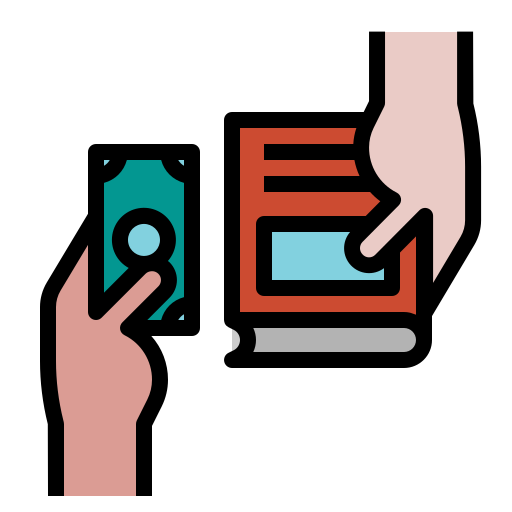 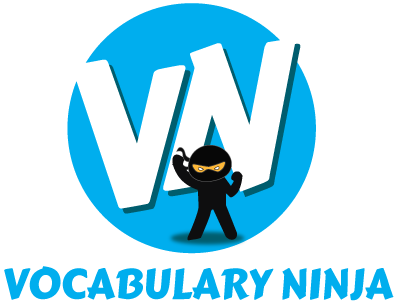 creak
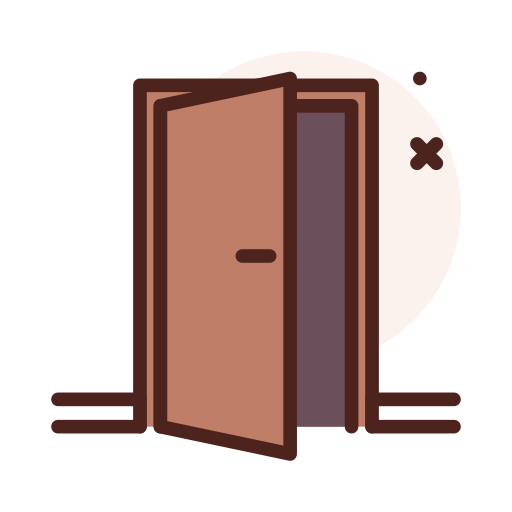 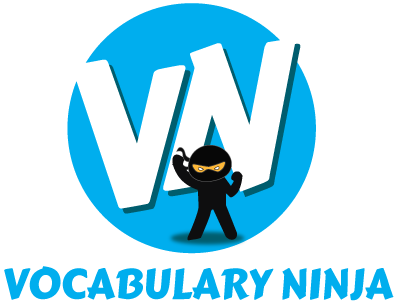 update
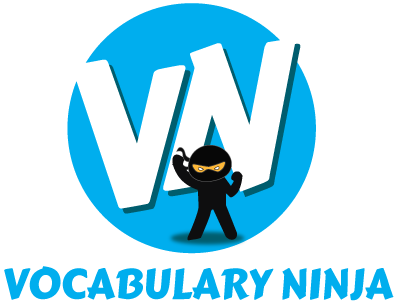 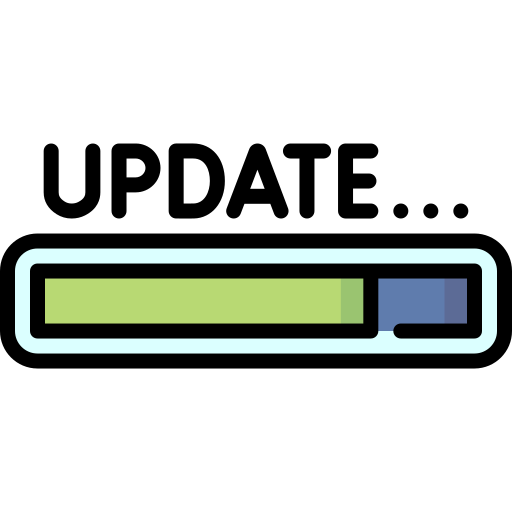 monitor
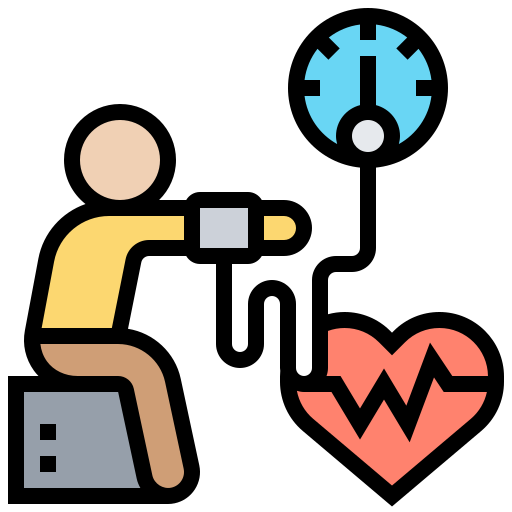 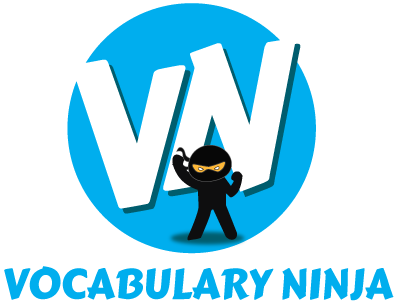 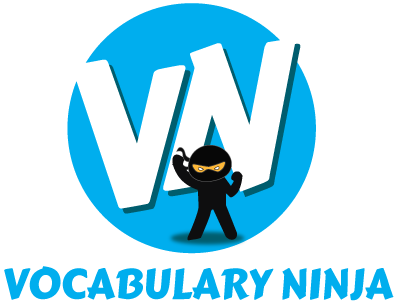 intense
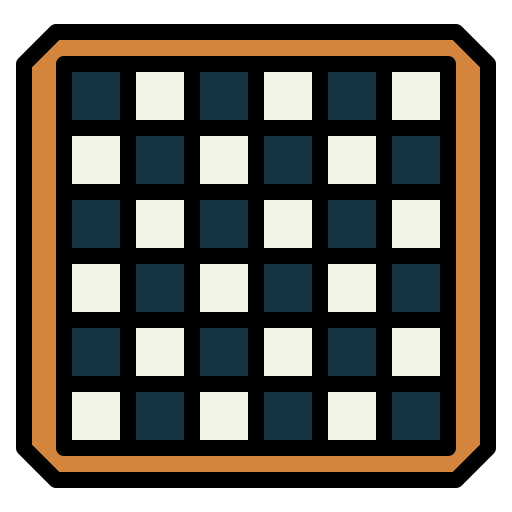 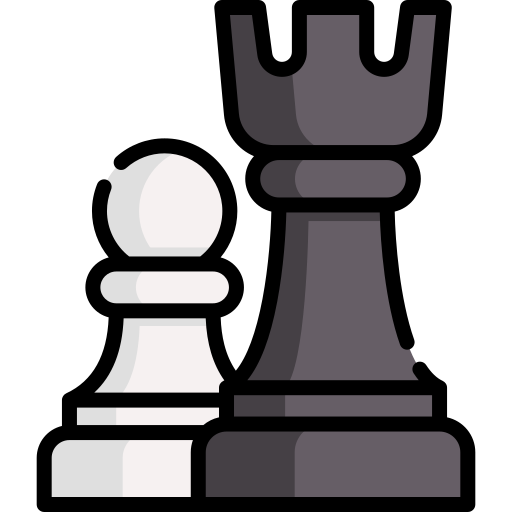 erode
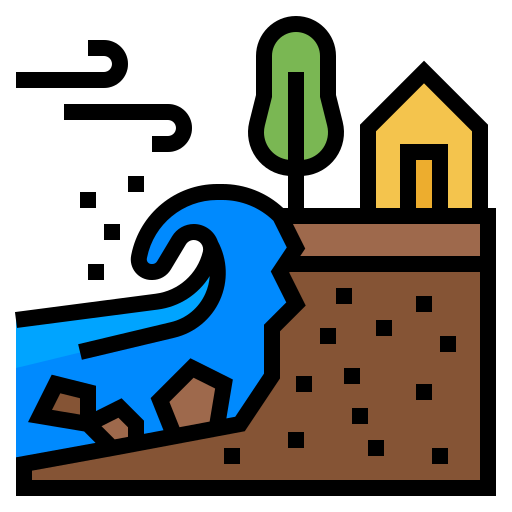 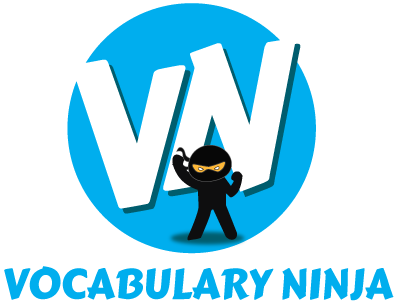